American Art Music in the Early Twentieth Century
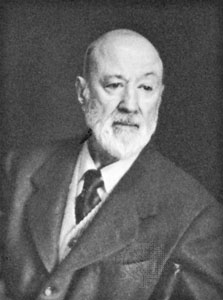 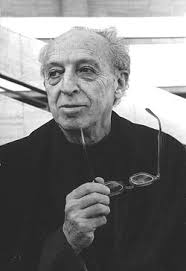 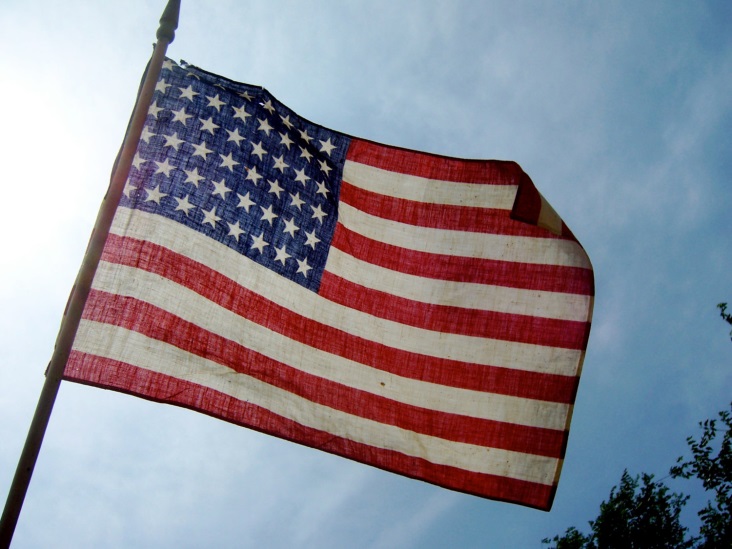 The American Dilemma?
Imitate high-prestige European styles?
The American Dilemma?
Or somehow (?) try to devise/construct an “American” sound in music?
Imitate high-prestige European styles?
The typical “nationalist” strategy
merge/blend
“Folk” culture
The established, high-prestige art-music styles of Western Europe: the cultivated styles of Europe’s cultural elite
The typical “nationalist” strategy
merge/blend
“Folk” culture
?
The established, high-prestige art-music styles of Western Europe: the cultivated styles of Europe’s cultural elite
But America lacks this!
Or do we?  Or what could be the substitute for it here?
Possible Solutions?
Struggle—via education—to attain an American musical legitimacy
Possible Solutions?
Search for some kind of distinctive “American” voice
to graft onto the tradition?
Struggle—via education—to attain an American musical legitimacy
Possible Solutions?
Before c. 1900
Search for some kind of distinctive “American” voice
to graft onto the tradition?
Struggle—via education—to attain an American musical legitimacy
Phase 1: establish America as 
a faithful outpost of Western European “Great Music”
Phase 1: establish America as 
a faithful outpost of Western European “Great Music”
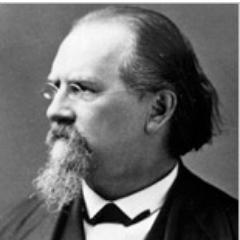 Gustave Stoeckel, Yale Organist, Glee Club Director 1849-94
Phase 1: establish America as 
a faithful outpost of Western European “Great Music”
Create conservatories along the Austro-Germanic model!
1865 – Oberlin Conservatory
Phase 1: establish America as 
a faithful outpost of Western European “Great Music”
Create conservatories along the Austro-Germanic model!
1865 – Oberlin Conservatory

1867 – Cincinnati Conservatory
Phase 1: establish America as 
a faithful outpost of Western European “Great Music”
Create conservatories along the Austro-Germanic model!
1865 – Oberlin Conservatory

1867 – Cincinnati Conservatory

1867 – Boston Conservatory
Phase 1: establish America as 
a faithful outpost of Western European “Great Music”
Create conservatories along the Austro-Germanic model!
1865 – Oberlin Conservatory

1867 – Cincinnati Conservatory

1867 – Boston Conservatory

1867 – New England Conservatory
Phase 1: establish America as 
a faithful outpost of Western European “Great Music”
Create conservatories along the Austro-Germanic model!
1865 – Oberlin Conservatory

1867 – Cincinnati Conservatory

1867 – Boston Conservatory

1867 – New England Conservatory

1869 – Peabody Conservatory
Phase 1: establish America as 
a faithful outpost of Western European “Great Music”
Create conservatories along the Austro-Germanic model!
1865 – Oberlin Conservatory

1867 – Cincinnati Conservatory

1867 – Boston Conservatory

1867 – New England Conservatory

1869 – Peabody Conservatory

1885 – National Conservatory of Music in America (NYC)
Phase 1: establish America as 
a faithful outpost of Western European “Great Music”
Create conservatories along the Austro-Germanic model!
1865 – Oberlin Conservatory

1867 – Cincinnati Conservatory

1867 – Boston Conservatory

1867 – New England Conservatory

1869 – Peabody Conservatory

1885 – National Conservatory of Music in America (NYC)
Model: 
Leipzig Conservatory
“The Second New England School” of American Composers, c. 1870-1914
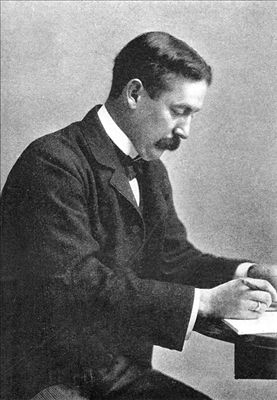 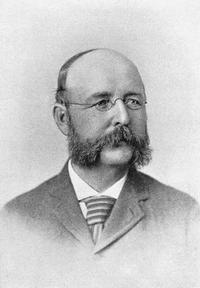 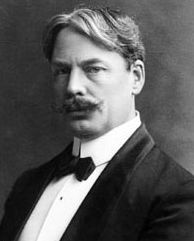 John Knowles Paine                                         Horatio Parker                                     Edward MacDowell
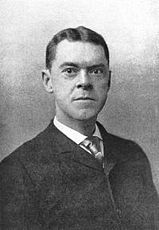 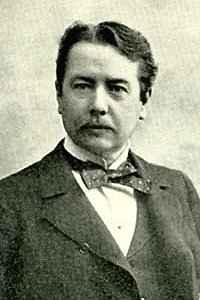 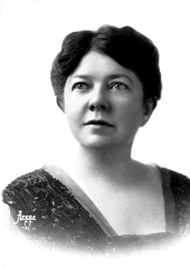 George Chadwick                                                 Amy Beach                                            Arthur Foote
“The Second New England School” of American Composers, c. 1870-1914
Harvard, 1870s
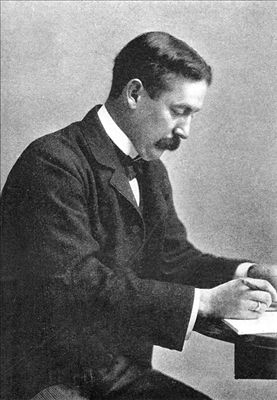 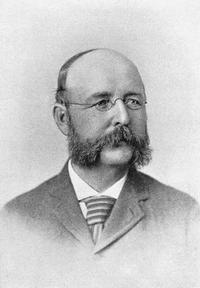 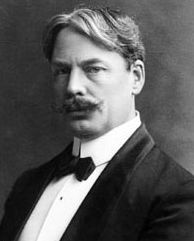 John Knowles Paine                                         Horatio Parker                                     Edward MacDowell
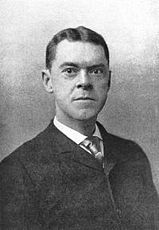 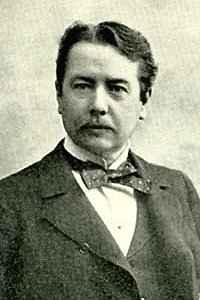 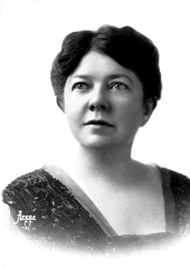 George Chadwick                                                 Amy Beach                                            Arthur Foote
“The Second New England School” of American Composers, c. 1870-1914
Yale, 1894
Harvard, 1870s
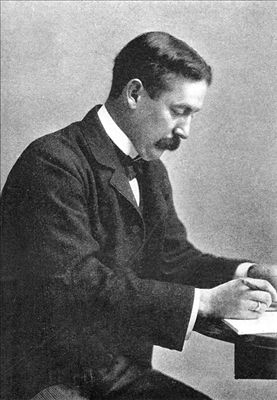 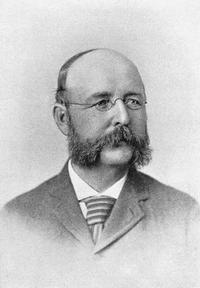 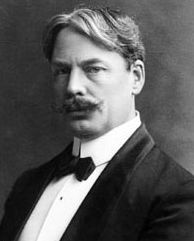 John Knowles Paine                                         Horatio Parker                                     Edward MacDowell
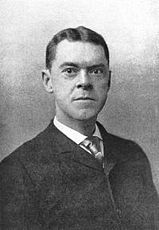 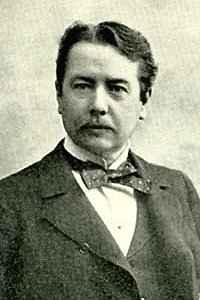 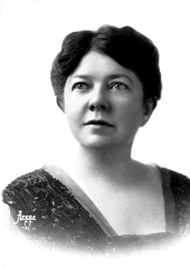 George Chadwick                                                 Amy Beach                                            Arthur Foote
“The Second New England School” of American Composers, c. 1870-1914
Yale, 1894
Columbia, 1896
Harvard, 1870s
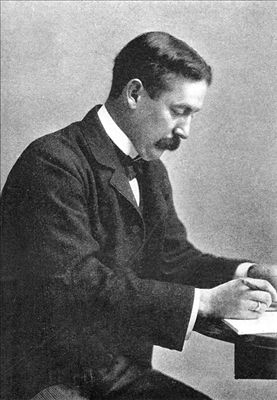 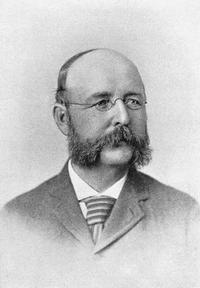 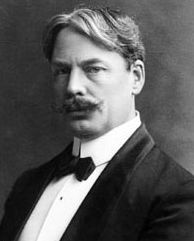 John Knowles Paine                                         Horatio Parker                                     Edward MacDowell
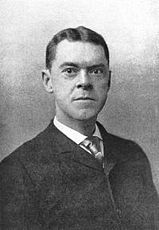 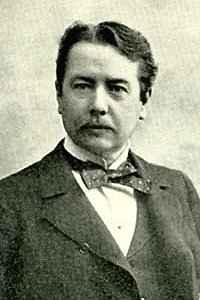 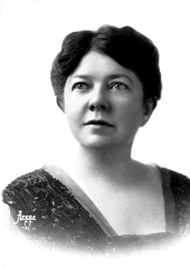 George Chadwick                                                 Amy Beach                                            Arthur Foote
“The Second New England School” of American Composers, c. 1870-1914
Yale, 1894
Columbia, 1896
Harvard, 1870s
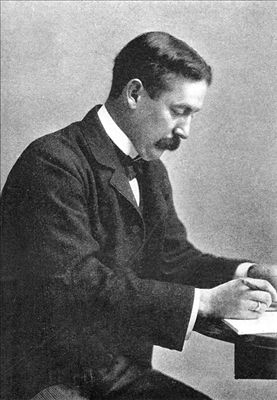 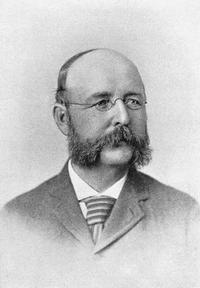 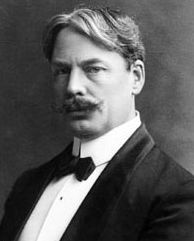 John Knowles Paine                                         Horatio Parker                                     Edward MacDowell
New England Conservatory, 1897
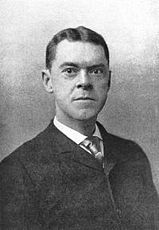 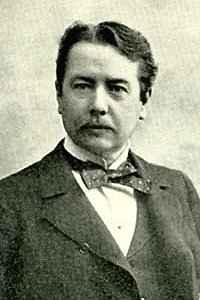 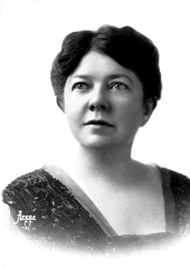 George Chadwick                                                 Amy Beach                                            Arthur Foote
“The Second New England School” of American Composers, c. 1870-1914
Yale, 1894
Columbia, 1896
Harvard, 1870s
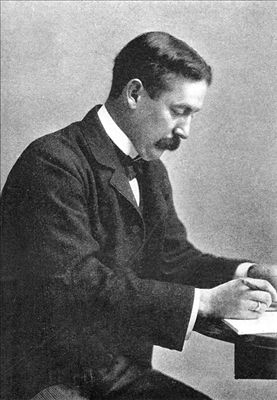 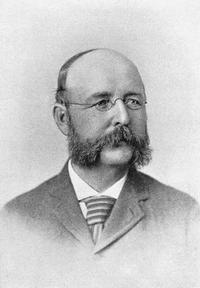 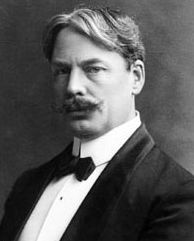 John Knowles Paine                                         Horatio Parker                                     Edward MacDowell
New England Conservatory, 1897
Boston composer & prominent violinist
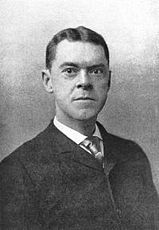 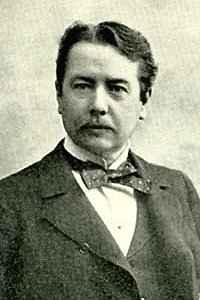 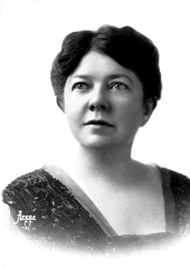 George Chadwick                                                 Amy Beach                                            Arthur Foote
“The Second New England School” of American Composers, c. 1870-1914
Yale, 1894
Columbia, 1896
Harvard, 1870s
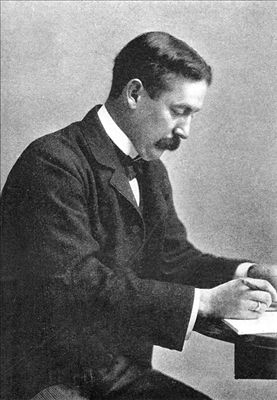 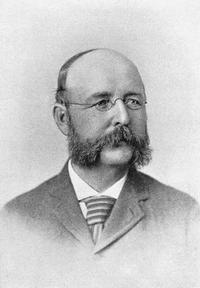 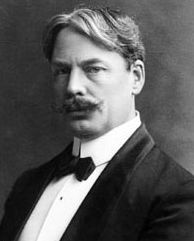 John Knowles Paine                                         Horatio Parker                                     Edward MacDowell
New England Conservatory, 1897
Boston composer & prominent violinist
Organist, First Church in Boston
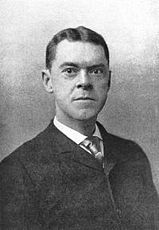 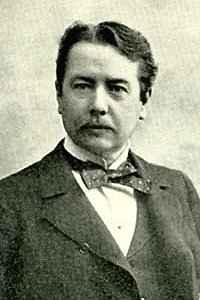 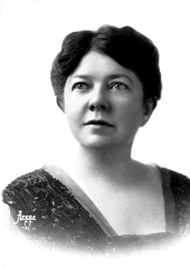 George Chadwick                                                 Amy Beach                                            Arthur Foote
Carnegie Hall (1891)
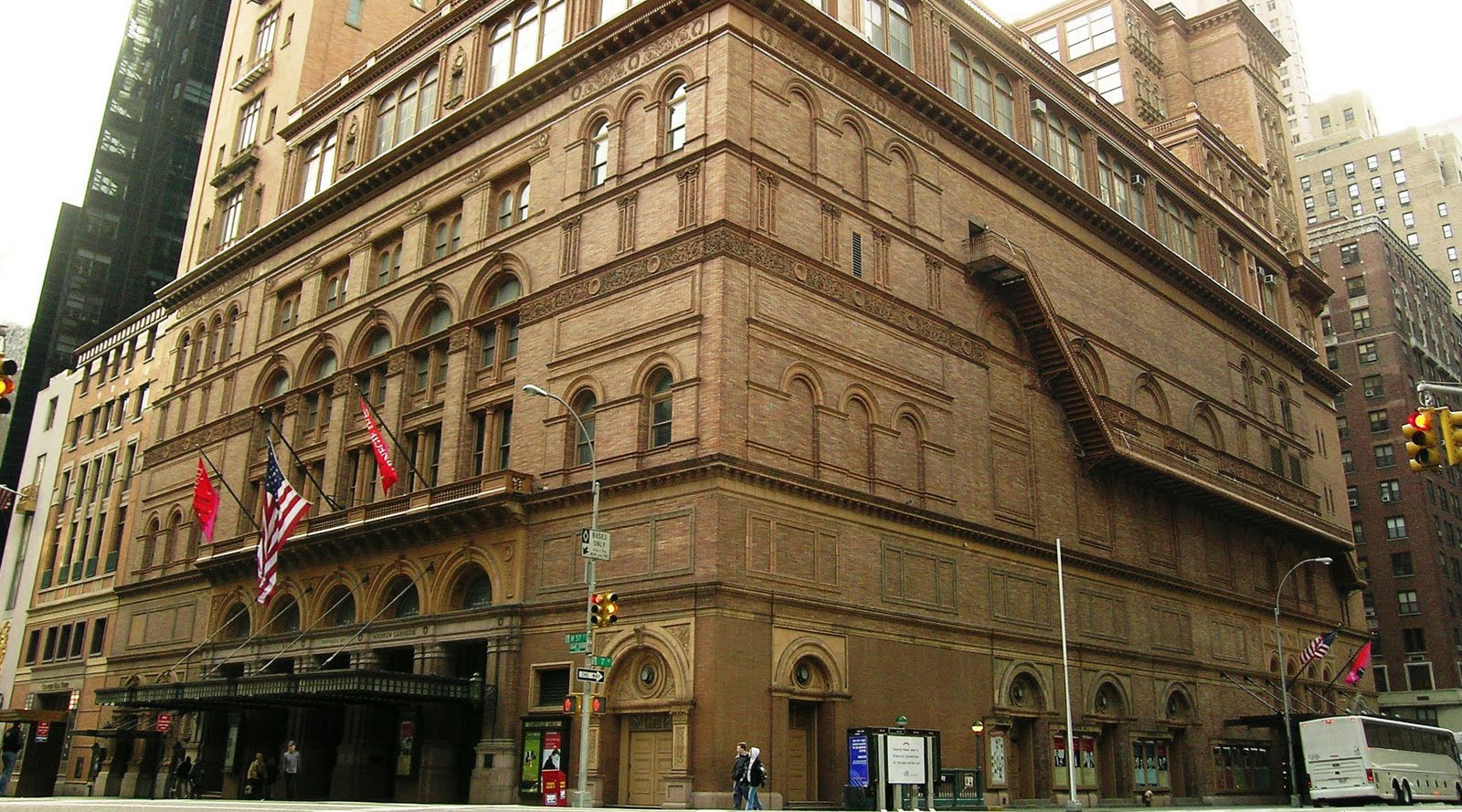 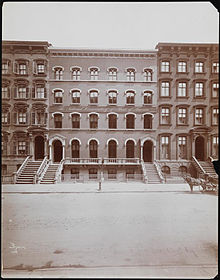 New York: National Conservatory of American Music (W. 25th St.)
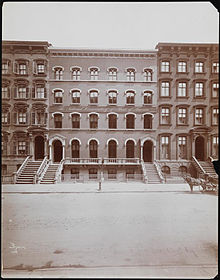 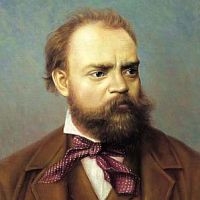 1892-95
New York: National Conservatory of American Music (W. 25th St.)
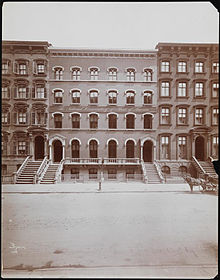 Symphony in E Minor, 
“From the New World” (1893)
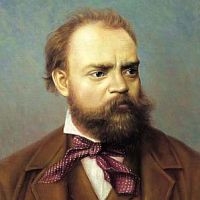 1892-95
New York: National Conservatory of American Music (W. 25th St.)
Symphony in E Minor, 
“From the New World” (1893)
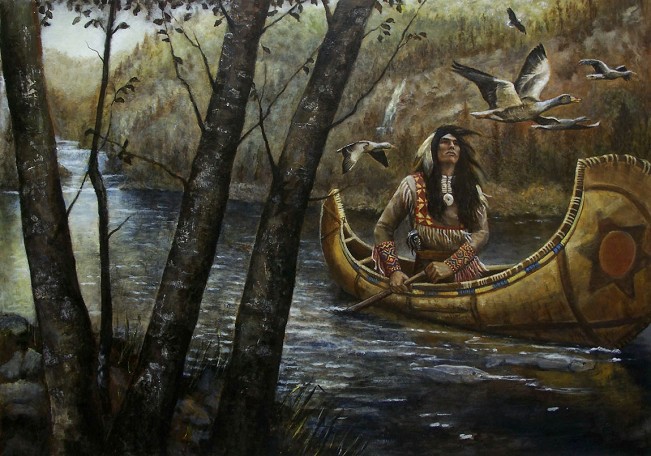 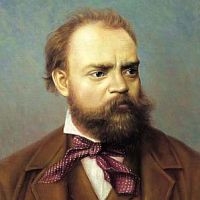 1892-95
The Song of Hiawatha (Longfellow)
Symphony in E Minor, 
“From the New World” (1893)
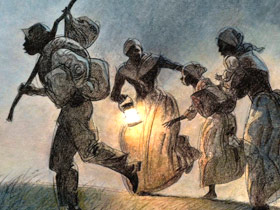 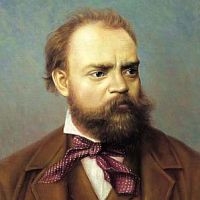 1892-95
African-American Spirituals
Entering Yale College Student, 1894
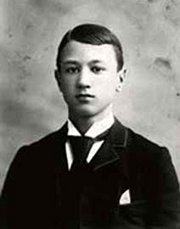 Charles Ives
Yale in 1894: Vanderbilt Hall built
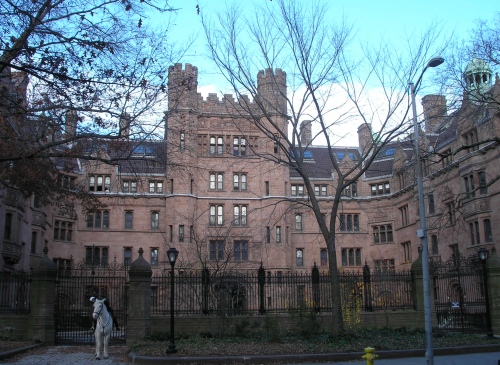 Yale in 1895: The Football Team
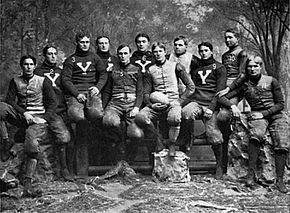 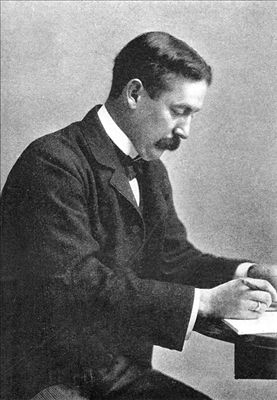 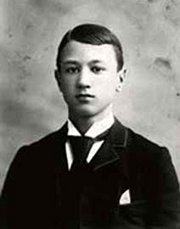 Parker – Ives       Yale, 1894-98
Entering Yale College Student, 1894
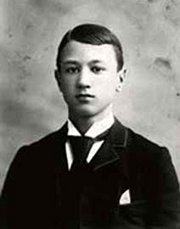 Charles Ives
Entering Yale College Student, 1894
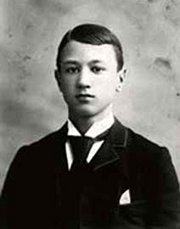 Americanism in music? 
Instead of in “folk” sources, 
ground the music in America-specific “truth languages”:
Civil War tunes

American patriotic songs

Parlor songs (by Stephen Foster 
      and others)

Revival and camp-meeting hymns
Charles Ives
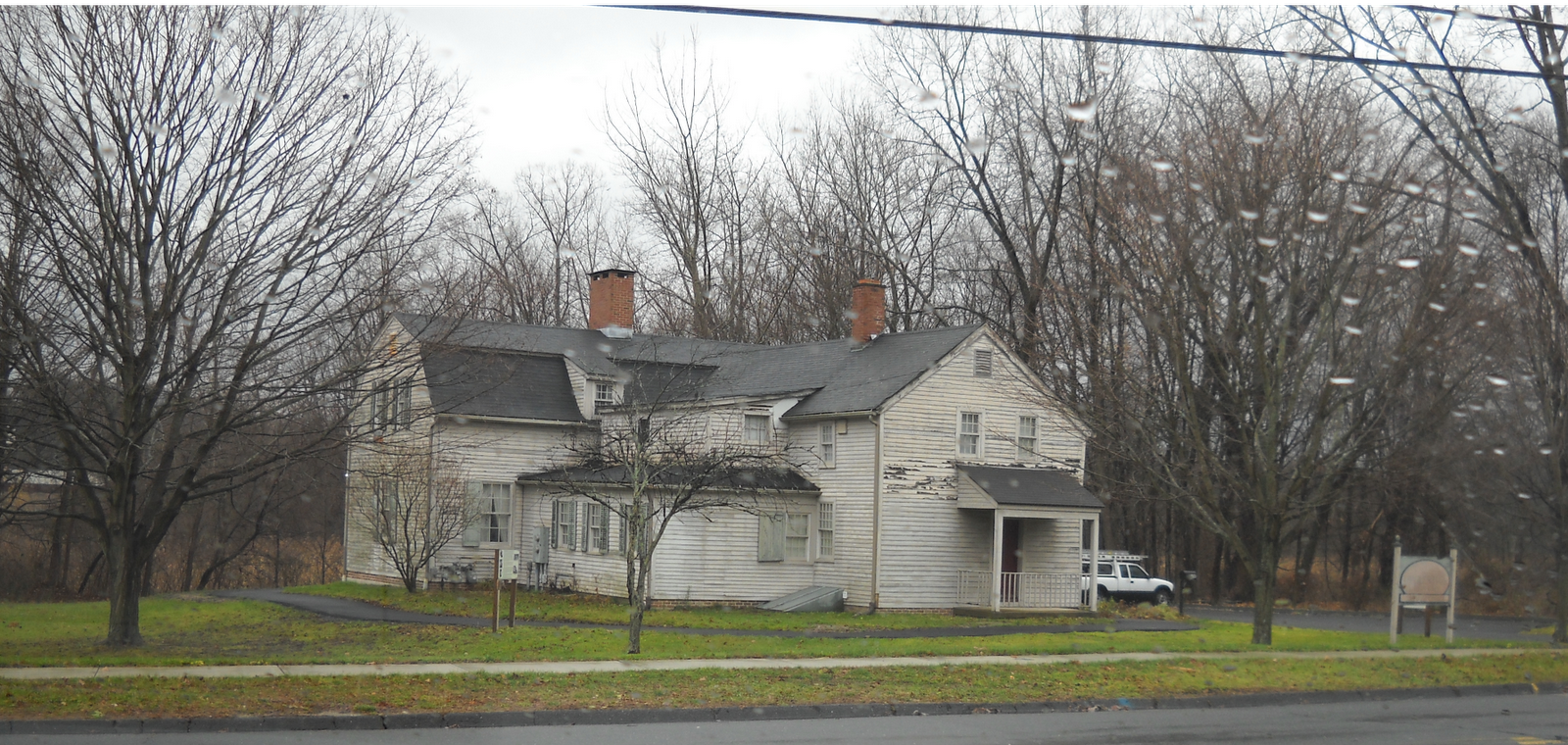 Danbury, CT: Charles Ives House
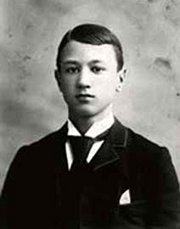 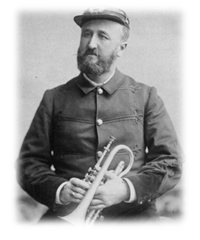 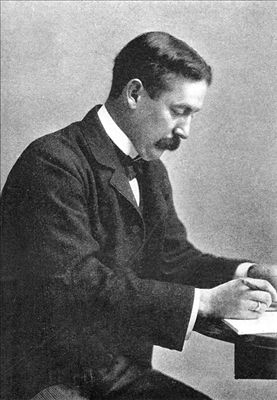 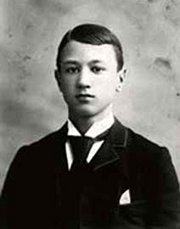 Parker – Ives       Yale, 1894-98
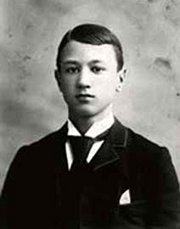 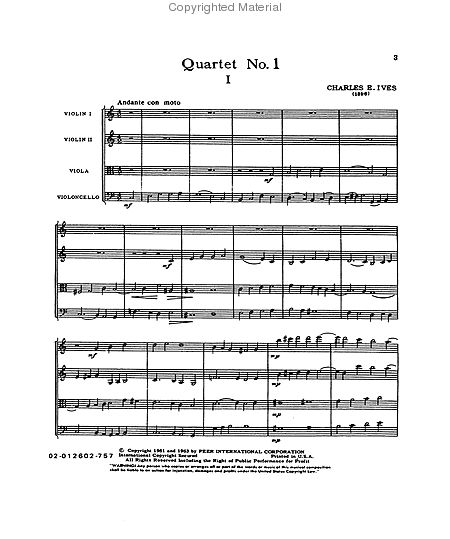 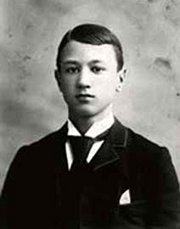 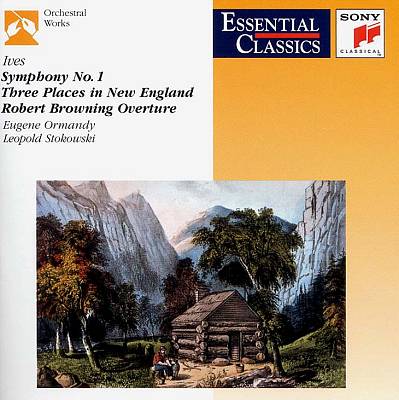 By 1905-08: song fragments inlaid into increasingly aggressive, dissonant, 
and often seemingly chaotic music—actively rebelling against the European norm
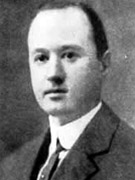 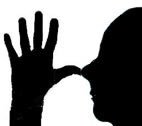 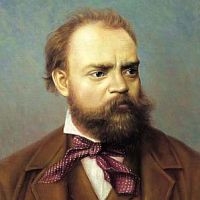 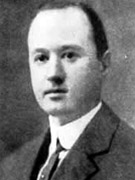 Ives, Symphony No. 2—a reply [?] to Dvořák?
Charles Ives: central aesthetic ideas: motivations of his mature (post-1907) music
New England Transcendental philosophy
Charles Ives: central aesthetic ideas: motivations of his mature (post-1907) music
New England Transcendental philosophy

	Ralph Waldo Emerson, David Thoreau as heroes
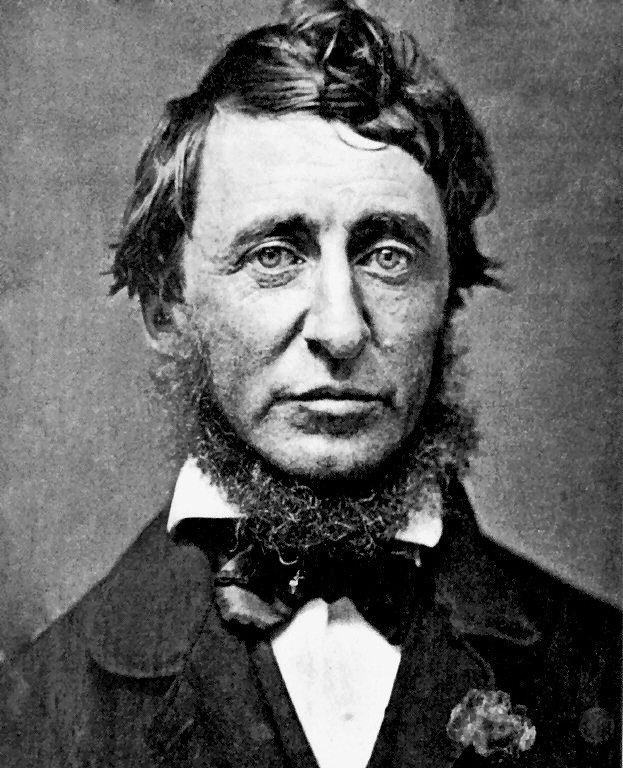 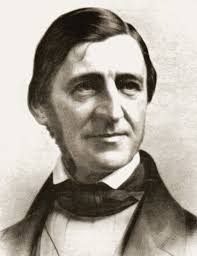 Charles Ives: central aesthetic ideas: motivations of his mature (post-1907) music
New England Transcendental philosophy

	Ralph Waldo Emerson
All things share a kinship (unity of the whole)
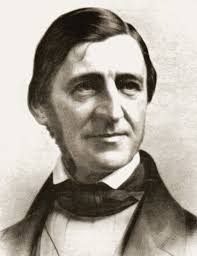 Charles Ives: central aesthetic ideas: motivations of his mature (post-1907) music
New England Transcendental philosophy

	Ralph Waldo Emerson
All things share a kinship (unity of the whole)

A special sacredness on the humble, the low, the common
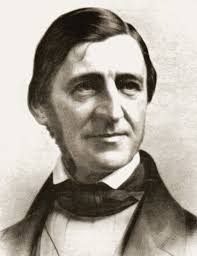 Charles Ives: central aesthetic ideas: motivations of his mature (post-1907) music
New England Transcendental philosophy

	Ralph Waldo Emerson
All things share a kinship (unity of the whole)

A special sacredness on the humble, the low, the common

The mysterious, vast “Over-soul,” encompassing all contradictions:  in constant motion, in flux
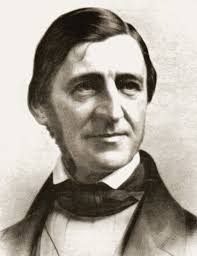 Charles Ives: central aesthetic ideas: motivations of his mature (post-1907) music
New England Transcendental philosophy

	Ralph Waldo Emerson
All things share a kinship (unity of the whole)

A special sacredness on the humble, the low, the common

The mysterious, vast “Over-soul,” encompassing all contradictions:  in constant motion, in flux
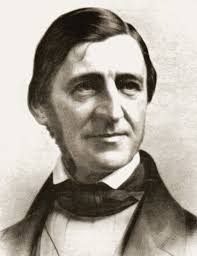 Ives, “The Unanswered Question” (c. 1908)
Charles Ives: central aesthetic ideas: motivations of his mature (post-1907) music
New England Transcendental philosophy

	Ralph Waldo Emerson
All things share a kinship (unity of the whole)

A special sacredness on the humble, the low, the common

The mysterious, vast “Over-soul,” encompassing all contradictions:  in constant motion, in flux

One can only grasp grand truths vaguely, as intimations, as storming the door of the infinite
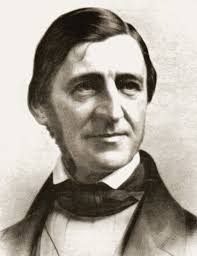 Charles Ives: central aesthetic ideas: motivations of his mature (post-1907) music
New England Transcendental philosophy

	Ralph Waldo Emerson
All things share a kinship (unity of the whole)

A special sacredness on the humble, the low, the common

The mysterious, vast “Over-soul,” encompassing all contradictions:  in constant motion, in flux

One can only grasp grand truths vaguely, as intimations, as storming the door of the infinite
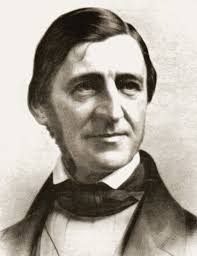 “Emerson,” first movement of Piano Sonata No. 2, “Concord, Mass., 1840-1860” (1910s)
Charles Ives: central aesthetic ideas: motivations of his mature (post-1907) music
New England Transcendental philosophy

	Ralph Waldo Emerson
All things share a kinship (unity of the whole)

A special sacredness on the humble, the low, the common

The mysterious, vast “Over-soul,” encompassing all contradictions:  in constant motion, in flux

One can only grasp grand truths vaguely, as intimations, as storming the door of the infinite
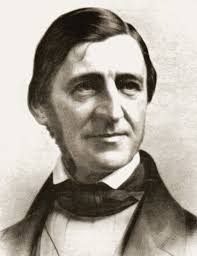 “Hawthorne,” first movement of Piano Sonata No. 2, “Concord, Mass., 1840-1860” (1910s)
Charles Ives: central aesthetic ideas: motivations of his mature (post-1907) music
New England Transcendental philosophy

	Ralph Waldo Emerson
All things share a kinship (unity of the whole)

A special sacredness on the humble, the low, the common

The mysterious, vast “Over-soul,” encompassing all contradictions:  in constant motion, in flux

One can only grasp grand truths vaguely, as intimations, as storming the door of the infinite

The most central commitment: be honest with yourself; “self-reliance”
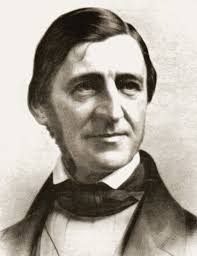 Charles Ives: central aesthetic ideas: motivations of his mature (post-1907) music
New England Transcendental philosophy



       = Rugged, honest “substance” . . . . . . . Not mere, superficial “manner”

                               (“What a piece of music sounds like might not be what it is.”)
Charles Ives: central aesthetic ideas: motivations of his mature (post-1907) music
New England Transcendental philosophy



Recapturing the thrill and wholeness of his Danbury boyhood
Charles Ives: central aesthetic ideas: motivations of his mature (post-1907) music
New England Transcendental philosophy



Recapturing the thrill and wholeness of his Danbury boyhood (and of his father’s world)
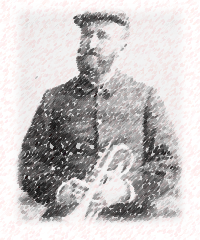 Religious/revivalist experiences                                               Patriotic celebrations
Charles Ives: central aesthetic ideas: motivations of his mature (post-1907) music
New England Transcendental philosophy



Recapturing the thrill and wholeness of his Danbury boyhood (and of his father’s world)
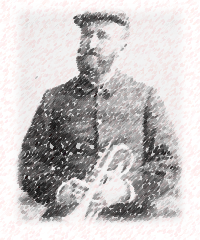 “At the River” (1916)
Religious/revivalist experiences                                               Patriotic celebrations
Charles Ives: central aesthetic ideas: motivations of his mature (post-1907) music
New England Transcendental philosophy



Recapturing the thrill and wholeness of his Danbury boyhood (and of his father’s world)
“The Things Our Fathers Loved”  (1917)
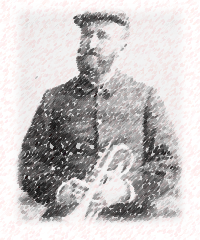 Religious/revivalist experiences                                               Patriotic celebrations
Charles Ives: central aesthetic ideas: motivations of his mature (post-1907) music
New England Transcendental philosophy



Recapturing the thrill and wholeness of his Danbury boyhood (and of his father’s world)



The question of music and masculinity
Charles Ives: central aesthetic ideas: motivations of his mature (post-1907) music
New England Transcendental philosophy



Recapturing the thrill and wholeness of his Danbury boyhood (and of his father’s world)



The question of music and masculinity



America’s mission to save the world: the “people” and the democratic voting process.
Charles Ives: central aesthetic ideas: motivations of his mature (post-1907) music
New England Transcendental philosophy



Recapturing the thrill and wholeness of his Danbury boyhood (and of his father’s world)



The question of music and masculinity



America’s mission to save the world: the “people” and the democratic voting process.
“He is There” (c. 1917-18)
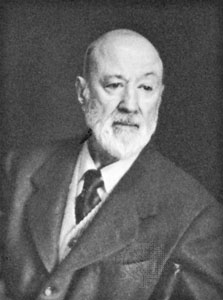 Charles Ives performs “They Are There” (1943)
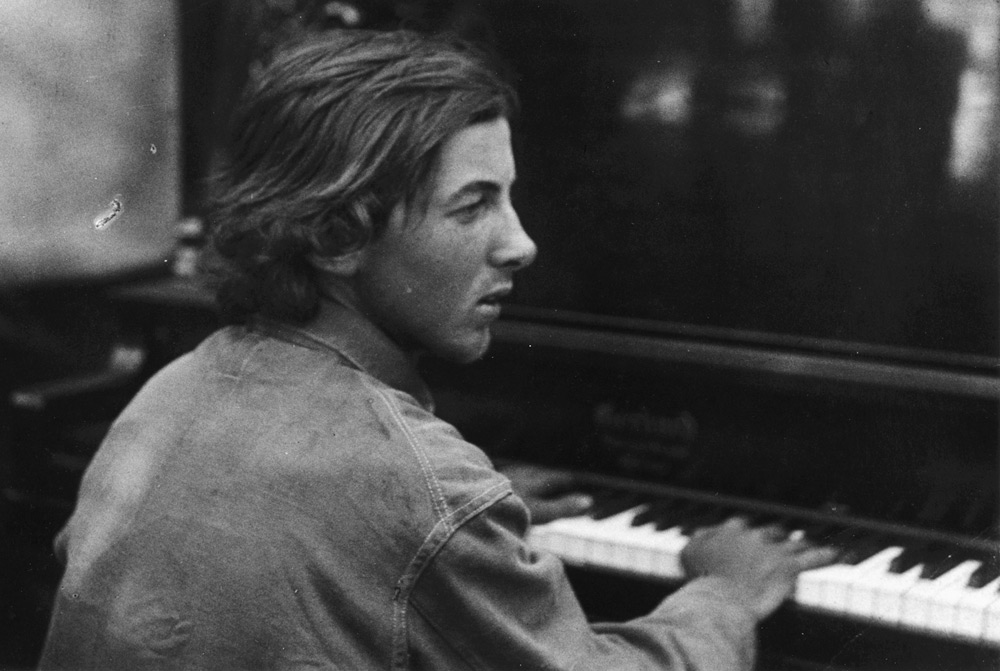 Henry Cowell, California, 1913
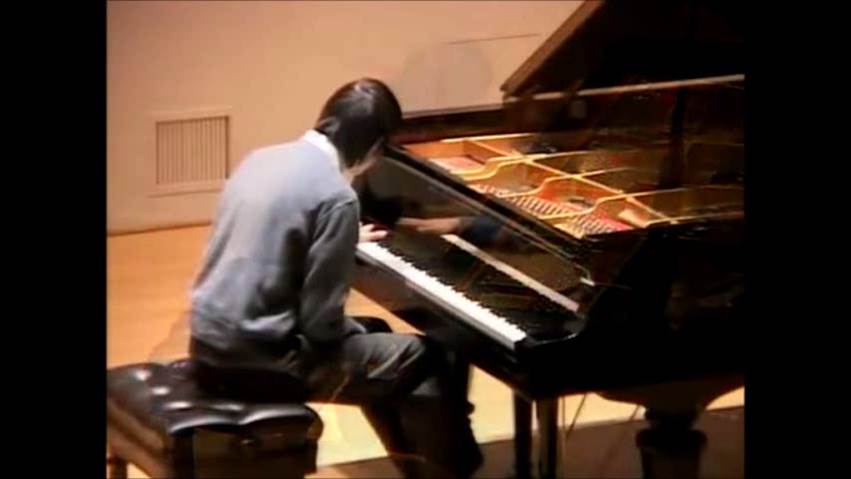 Cowell, “The Tides of Manaunan” (1912)
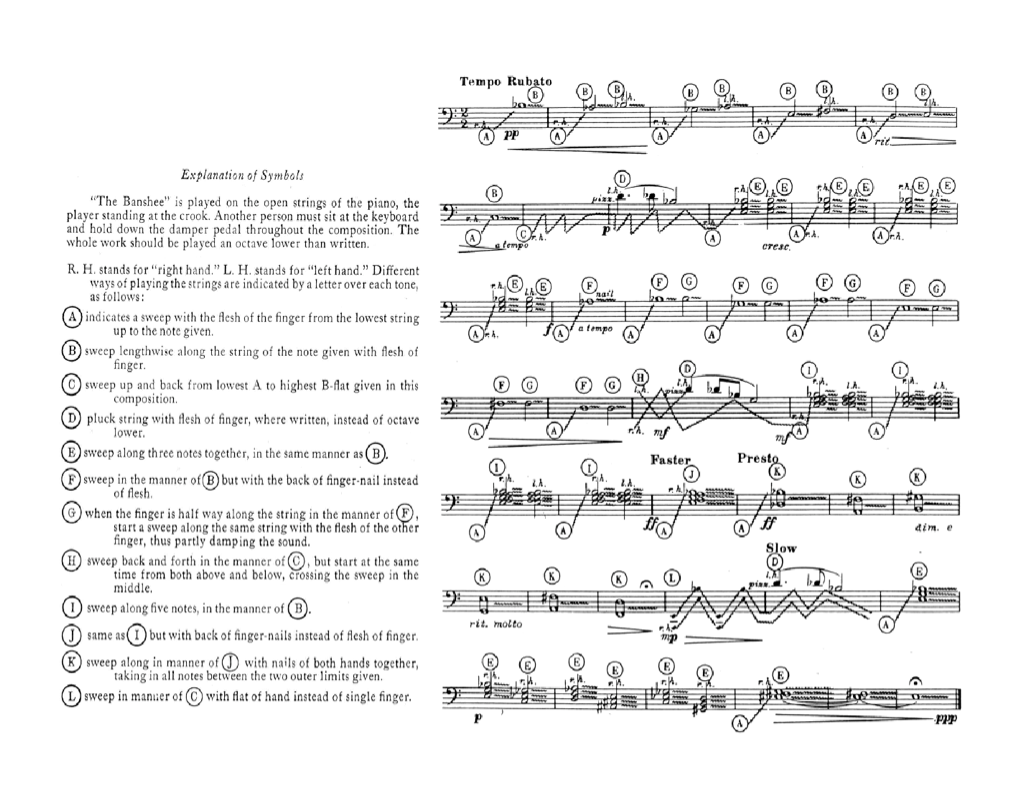 Cowell, “The Banshee” (1923)
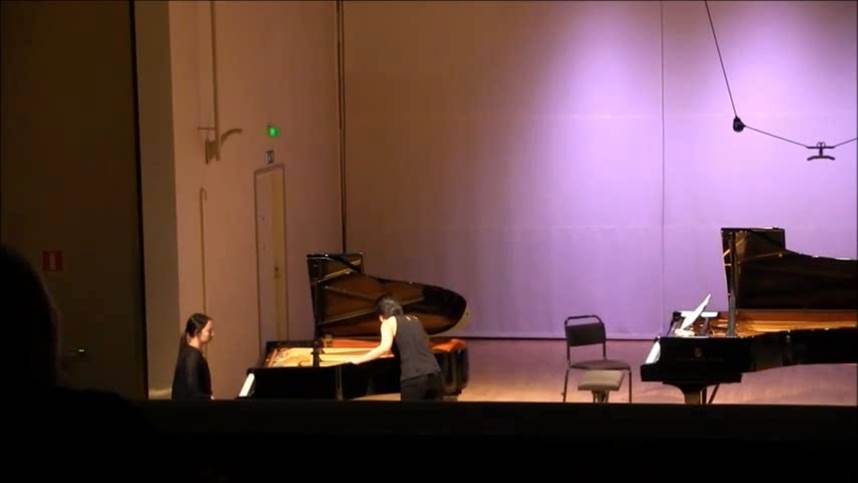 Cowell, “The Banshee” (1923)
Beyond Ives and Cowell: American pioneers 
in “experimental” or avant-garde composition, 1920s and beyond
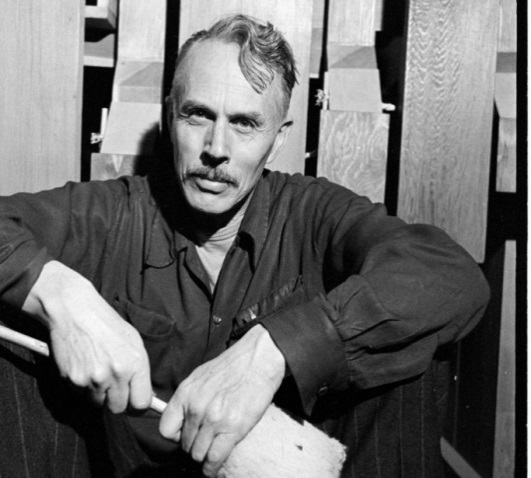 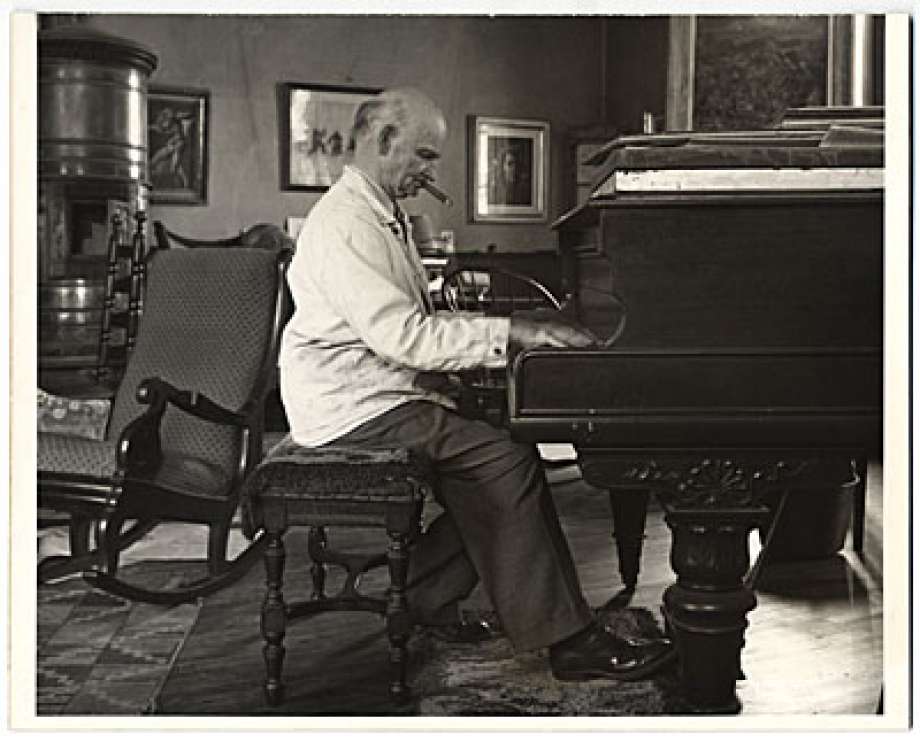 Harry Partch
Carl Ruggles
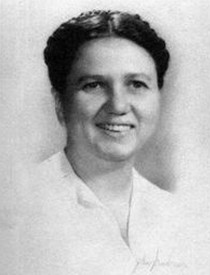 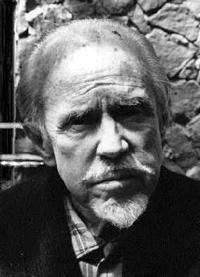 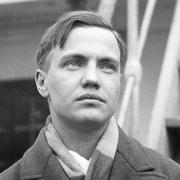 Conlon Nancarrow
George Antheil
Ruth Crawford Seeger
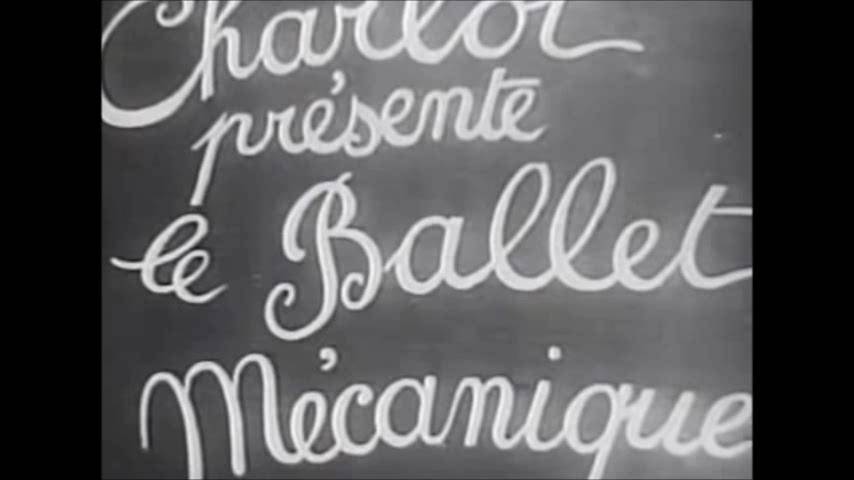 George Antheil, Fernand Léger, and others: Ballet Mécanique (1923-24)
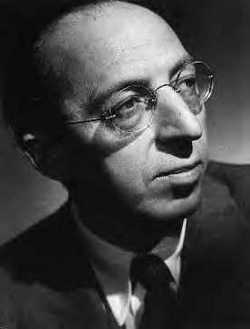 Aaron Copland (1900-1990)
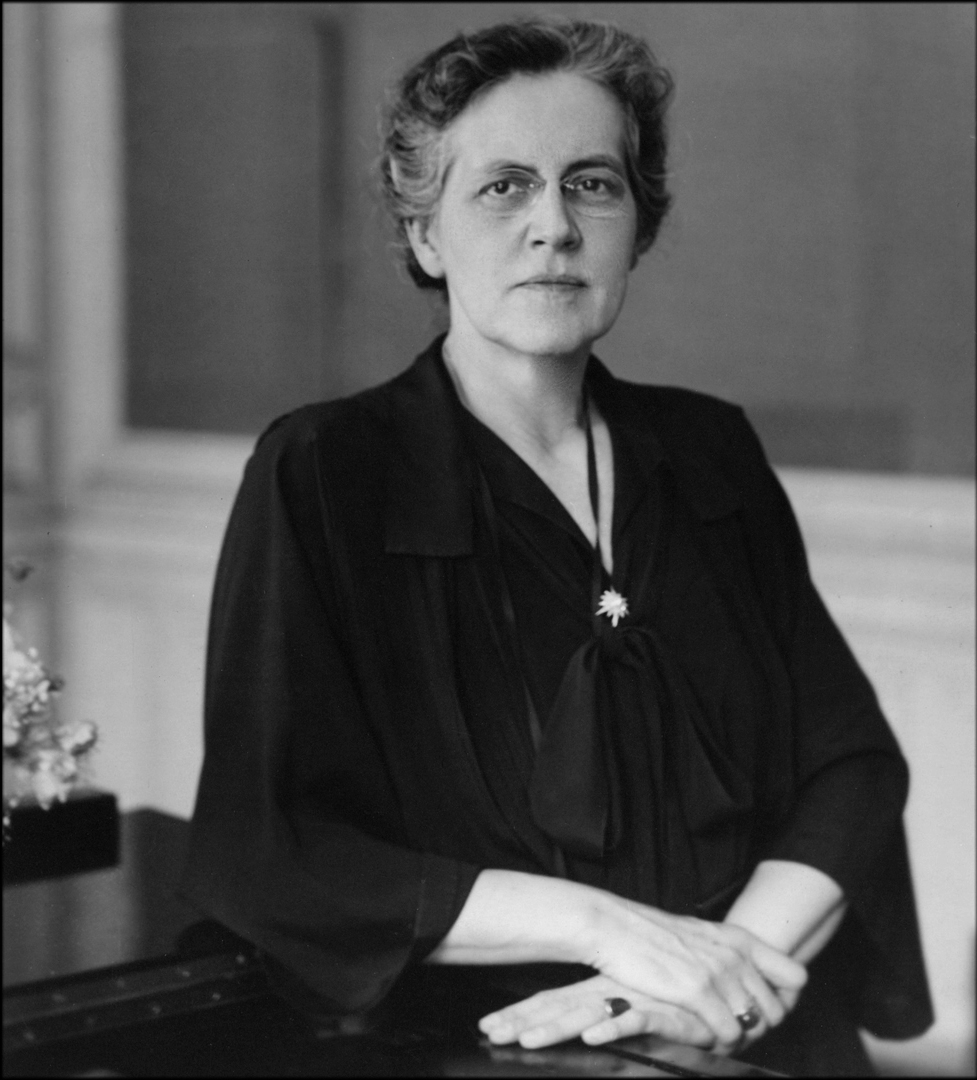 Nadia Boulanger (1887-1979)
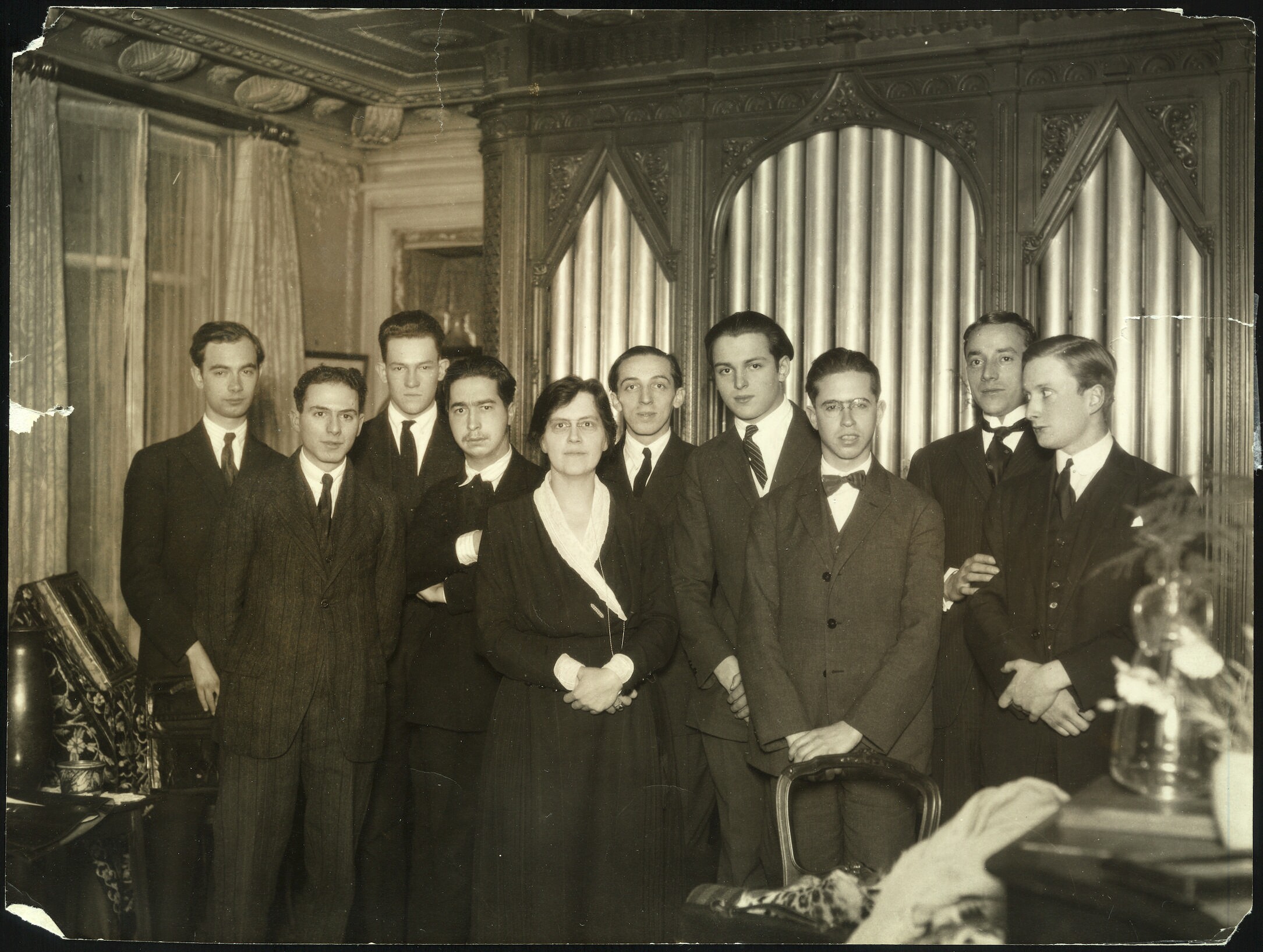 Boulanger Studio, American Conservatory at Fontainebleau, 1923
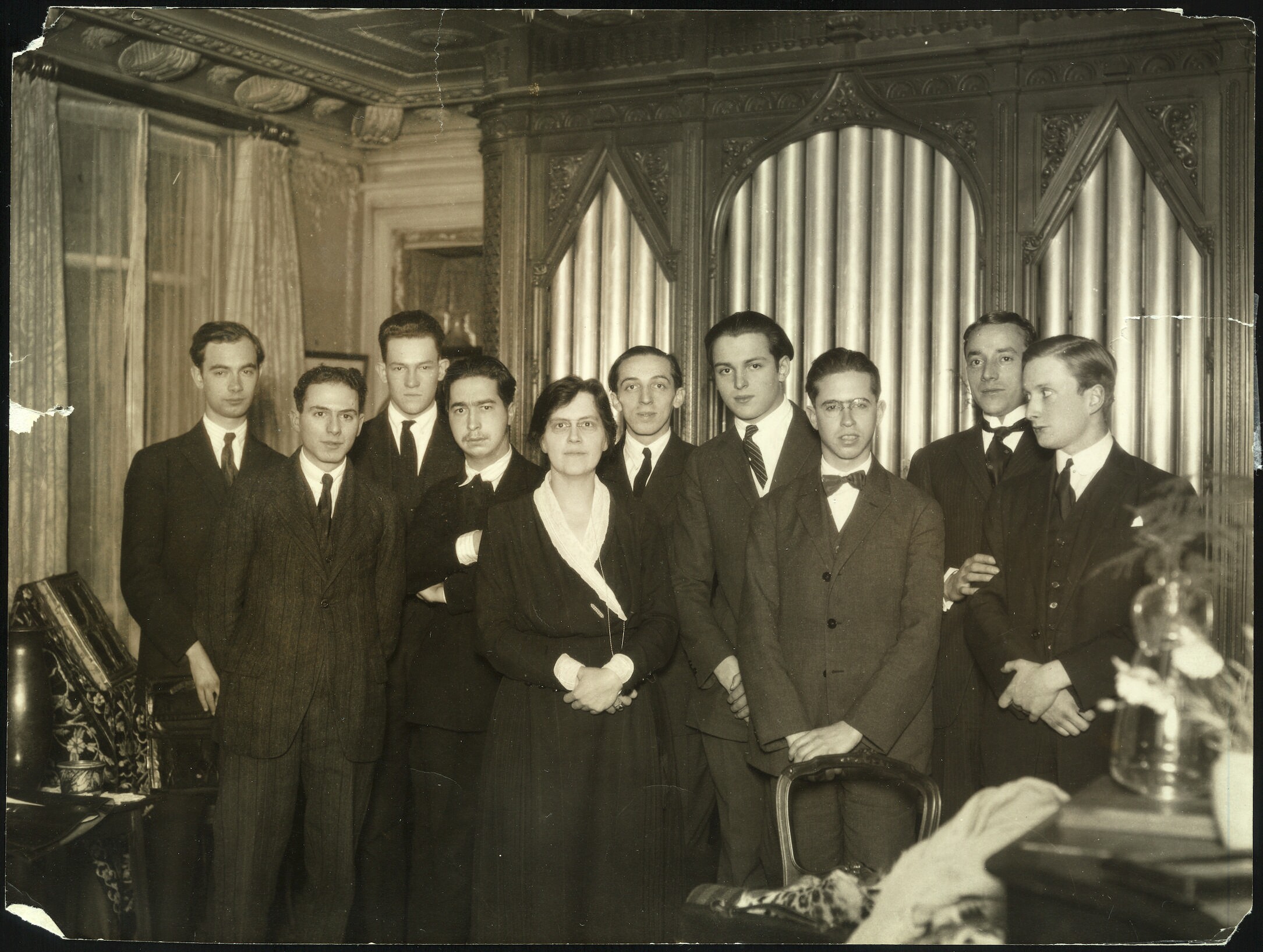 Boulanger Studio, American Conservatory at Fontainebleau, 1923
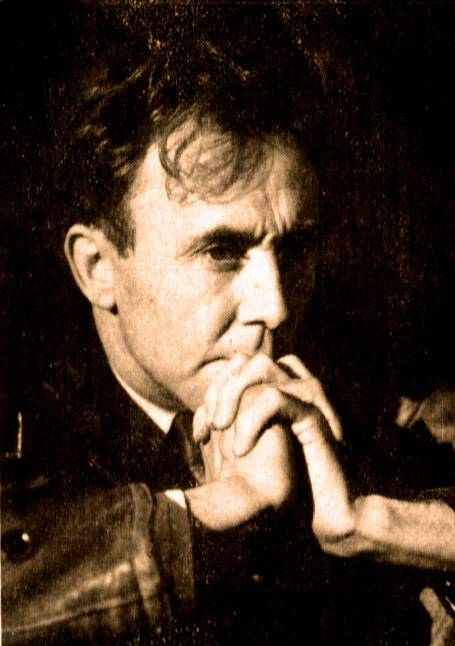 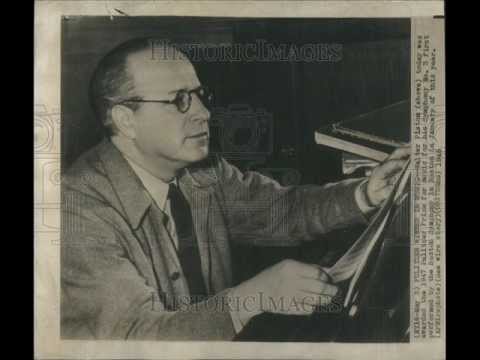 Roy Harris                                                      Walter Piston
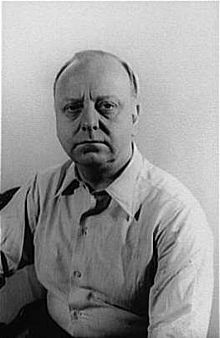 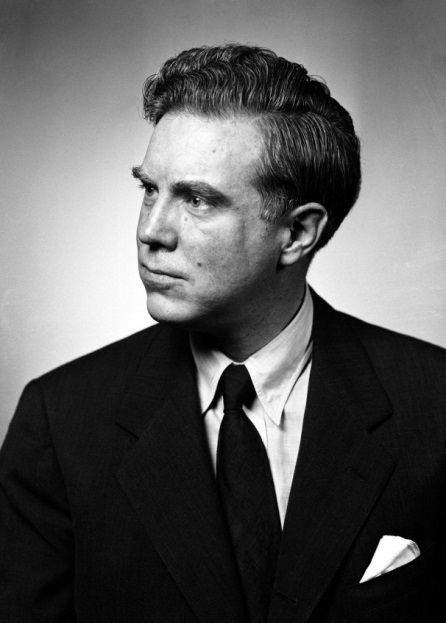 Virgil Thomson                                                                 Elliot Carter
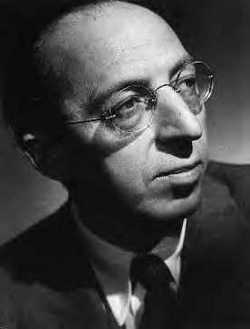 Aaron Copland (1900-1990)
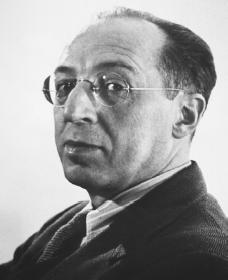 Three Style Periods
1923-c. 1929: French or “Jazz” Period


1929-c. 1935: Esoteric or Austere Period


c. 1934-35 onward: “Imposed Simplicity”
Aaron Copland
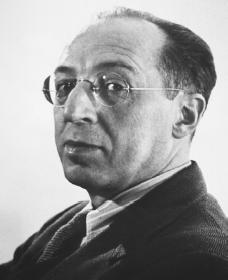 Three Style Periods
1923-c. 1929: French or “Jazz” Period
Symphony for Organ and Orchestra (premiere, 1925)
Aaron Copland
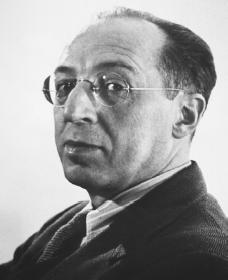 Three Style Periods
1923-c. 1929: French or “Jazz” Period
Symphony for Organ and Orchestra (premiere, 1925)

Music for the Theatre (1925)
Aaron Copland
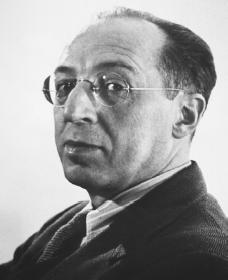 Three Style Periods
1923-c. 1929: French or “Jazz” Period
Symphony for Organ and Orchestra (premiere, 1925)

Music for the Theatre (1925)

Piano Concerto (1927)
Aaron Copland
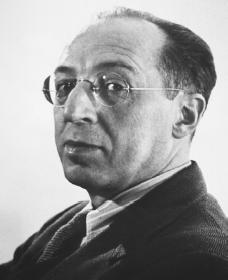 Three Style Periods
1923-c. 1929: French or “Jazz” Period


1929-c. 1935: Esoteric or Austere Period
Piano Variations (1930)
Aaron Copland
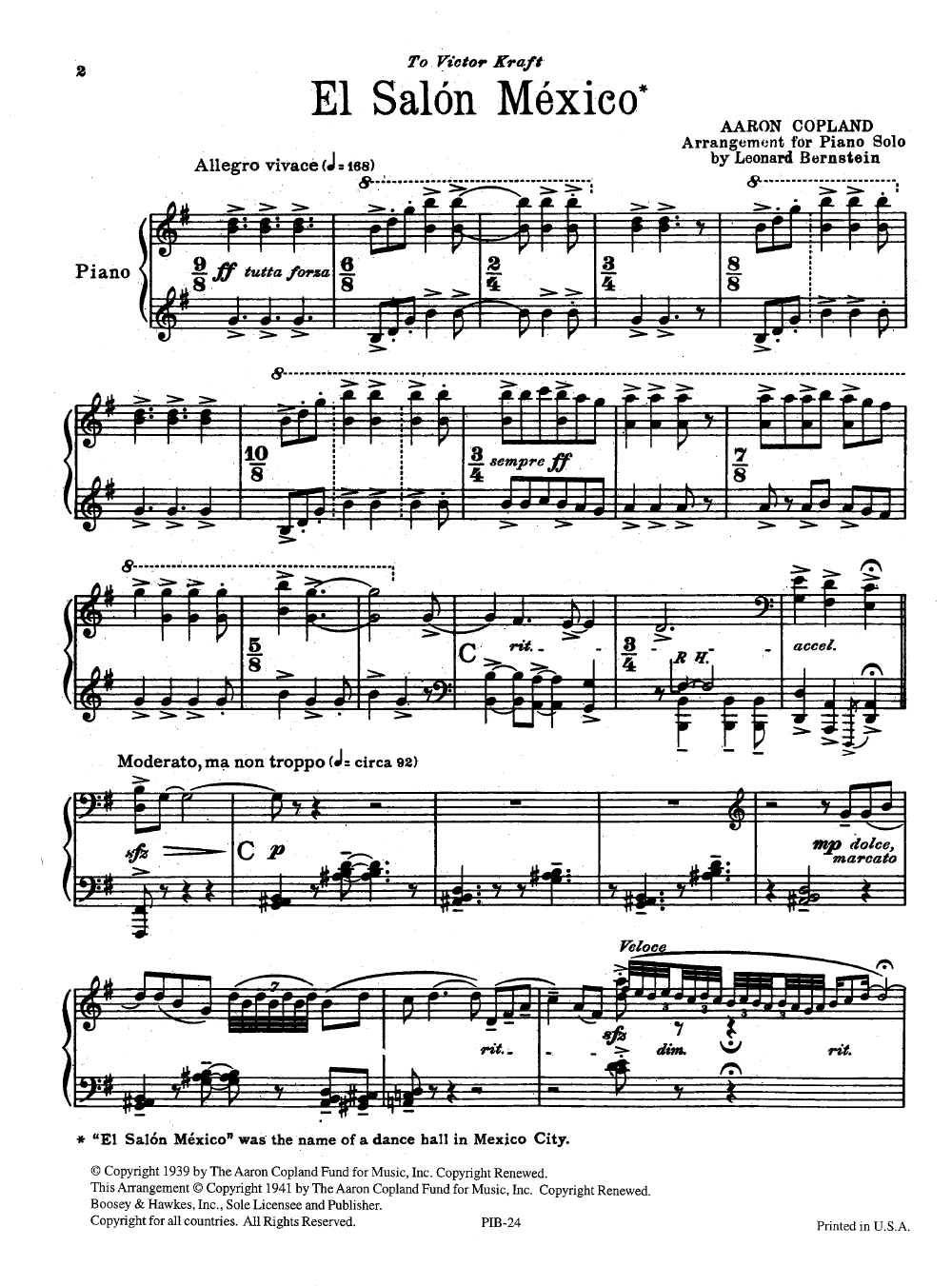 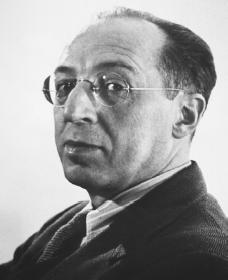 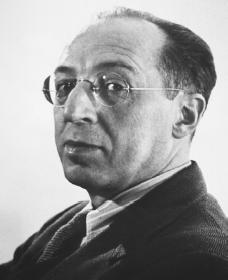 Three Style Periods
1923-c. 1929: French or “Jazz” Period


1929-c. 1935: Esoteric or Austere Period


c. 1934-35 onward: “Imposed Simplicity”
El  Salón México (1935-36)

Billy the Kid (1938)
Rodeo (1942)
Appalachian Spring (1944)
Aaron Copland
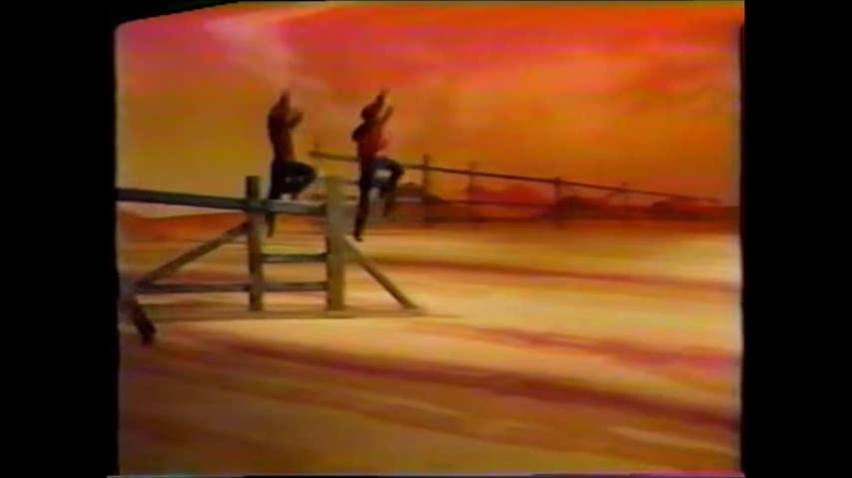 Copland, Rodeo (1942)
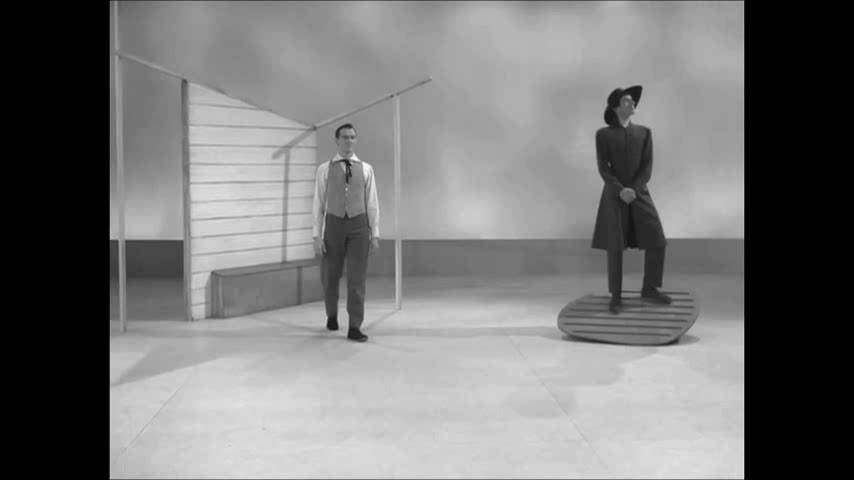 Copland, Appalachian Spring (1944)